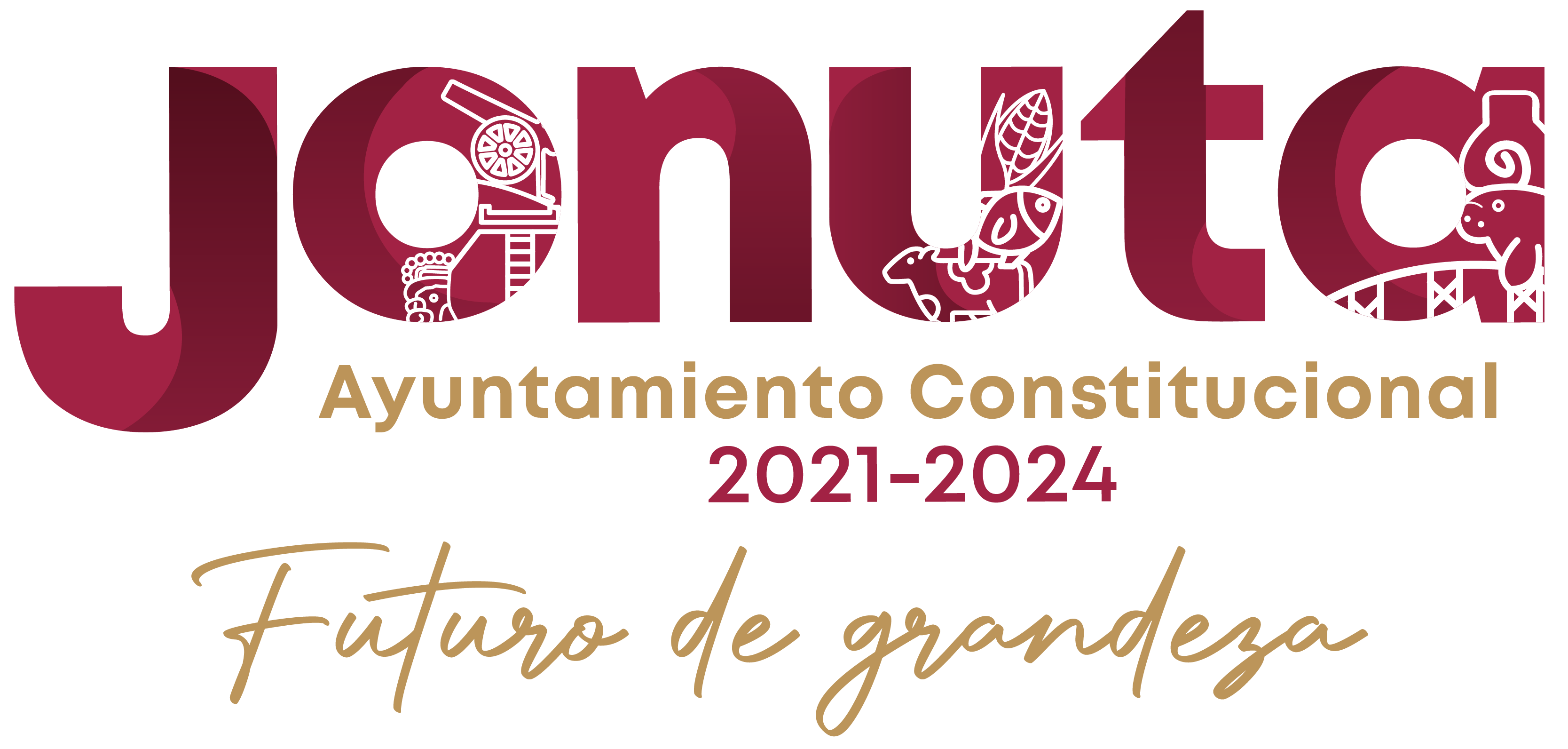 DIRECTORIO DE FUNCIONARIOS
DIRECCIÓN DE TRÁNSITO
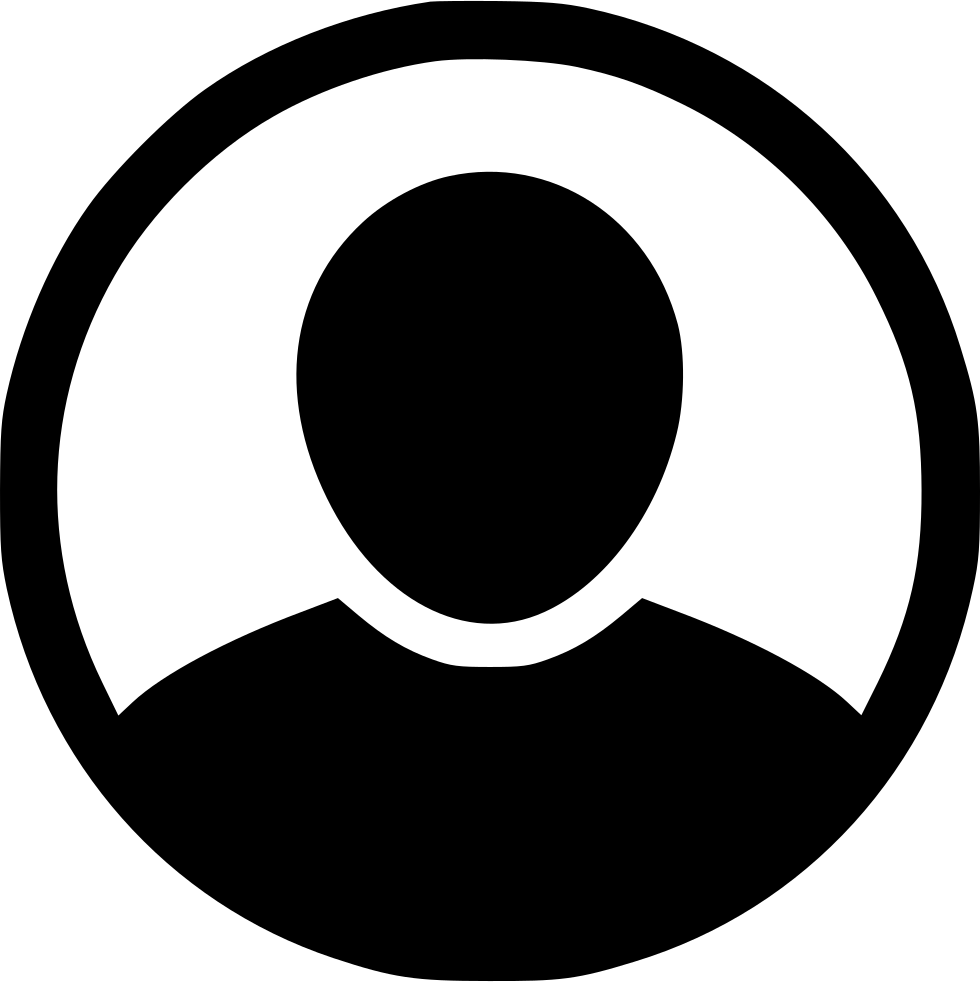 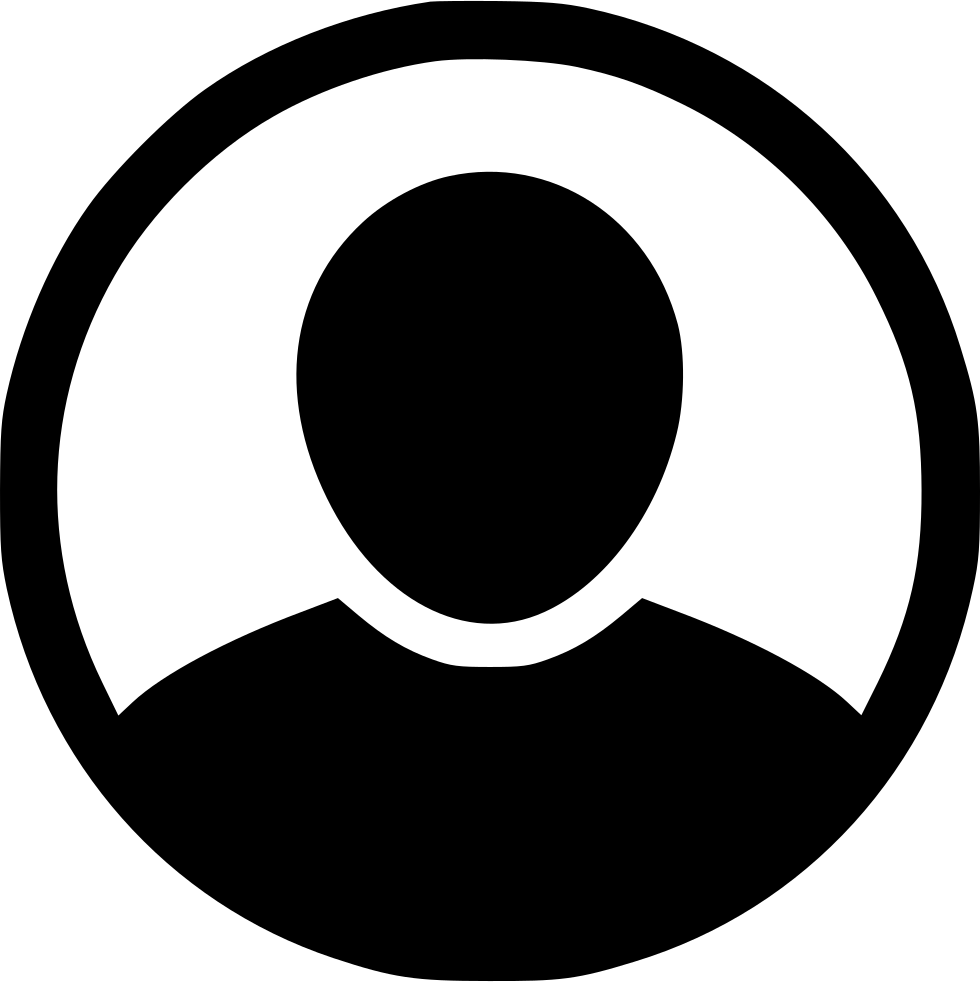 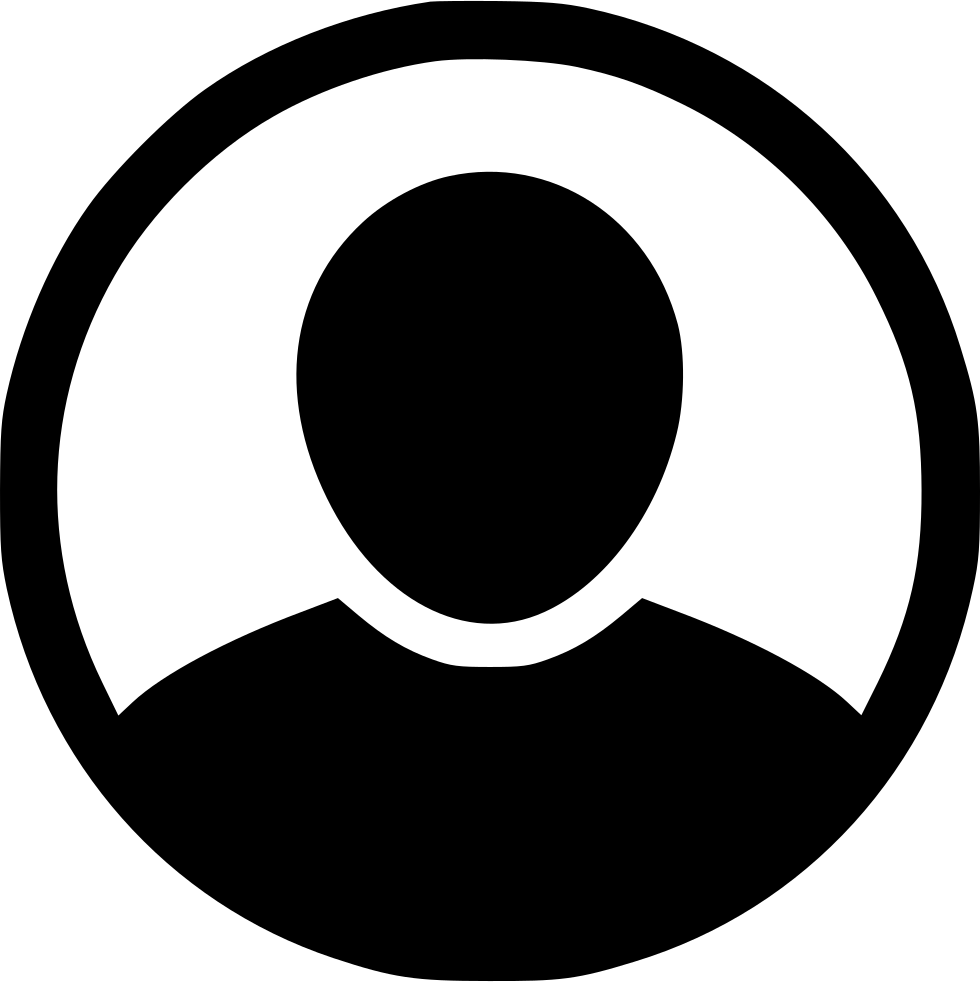 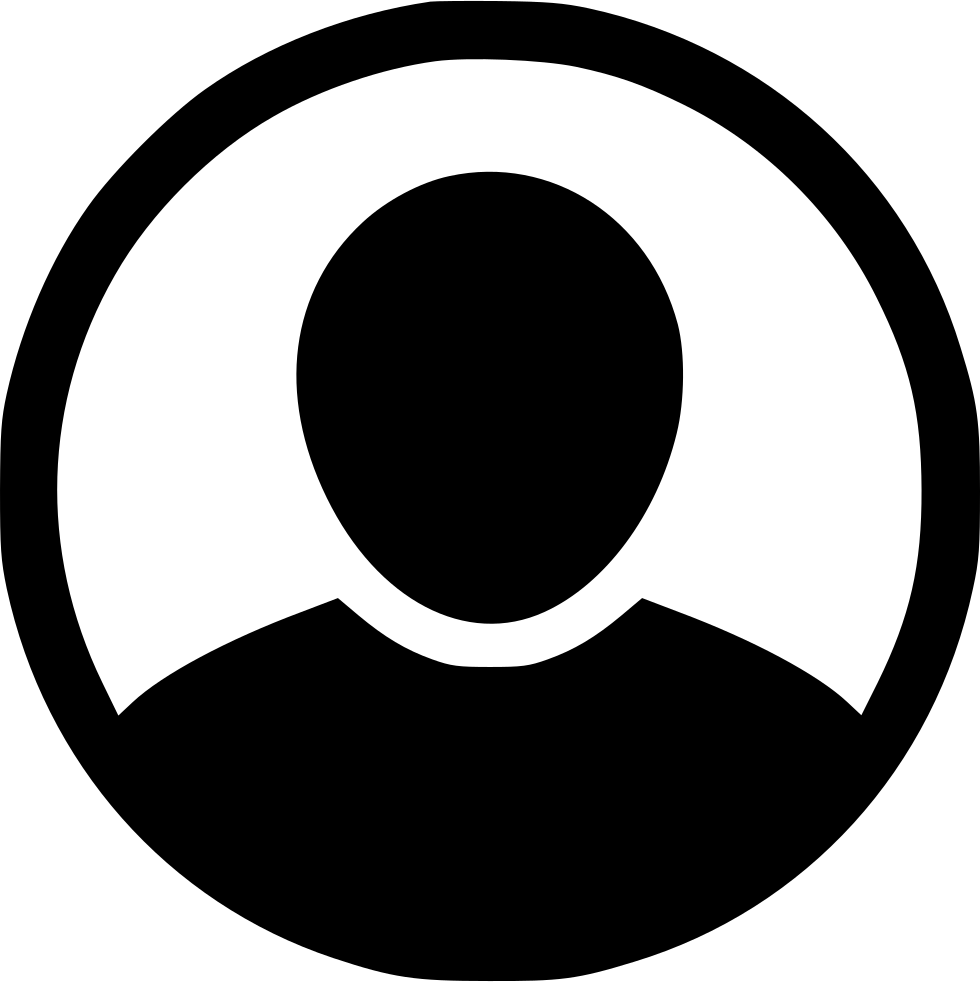